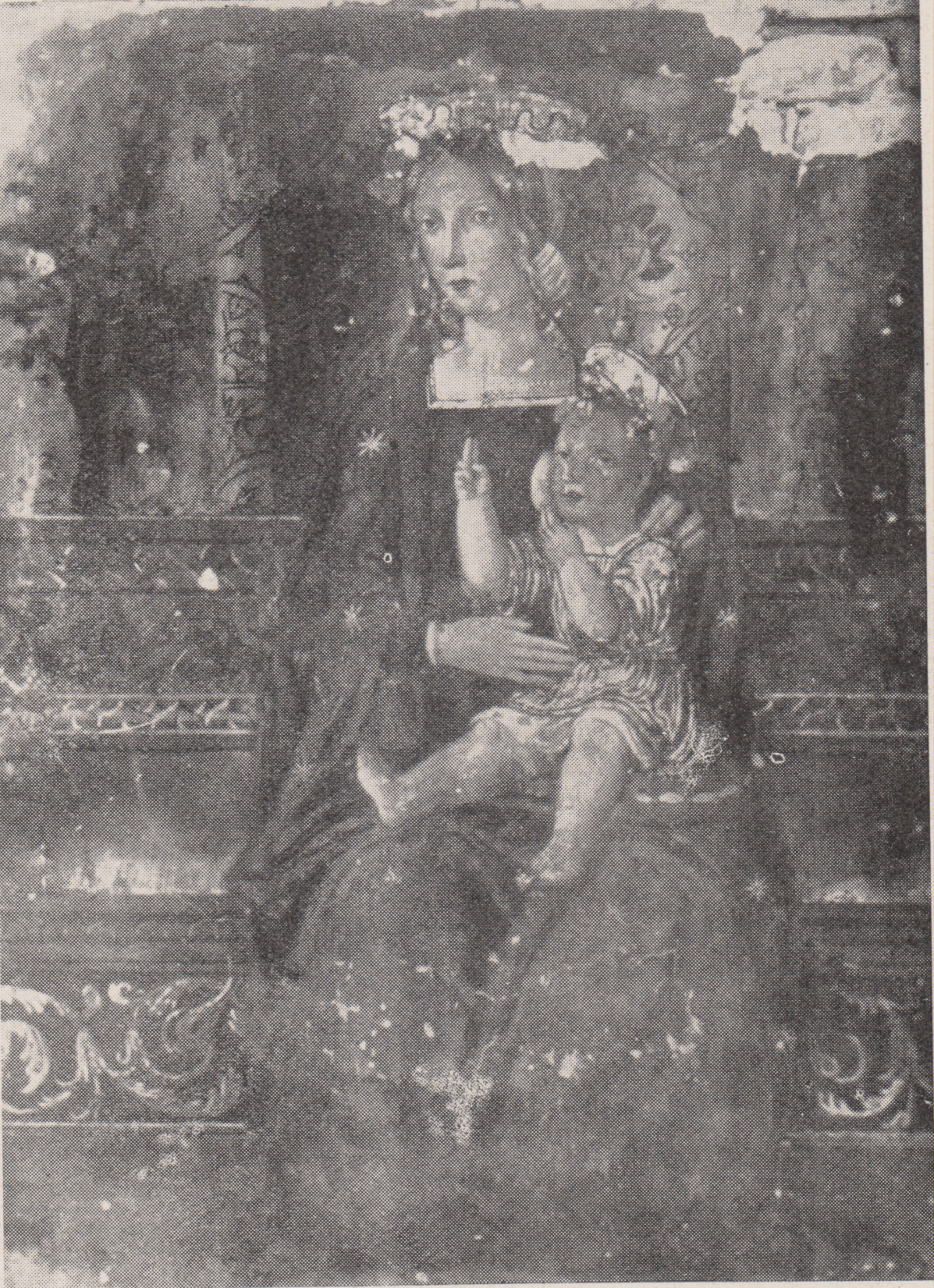 Macerata, Madonna dei Bambini, Affresco nell’abside della chiesa di S. Giovanni, Orfanotrofio, ora distruttoDa Riv. Fasc. 124